Surgery Team
MED437
Critical care and small bowel obstruction
Team Leader: Rawan Mishal
Team Members: Majd Albarrak & Rawan alharbi
Revised By: Arwa aljohany
Critical
Care
Critical Care

Historically, we recognized that the needs of patients with acute, life threatening illness or injury could be better treated if they were grouped into specific areas of the hospital. Intensive care began in the United States in 1920’s, when W.E. Dandy established the first 3-bed neurosurgical ICU at Johns Hopkins Hospital in Baltimore.

Critical Illness
Acute life threatening conditions that require close and frequent assessment
and multidisciplinary care.
Trauma | Sepsis | Respiratory failure | ACE (acute coronary events) | ETC.

Critical Care Unit
A section in the hospital that is equipped to deal with critically ill patients.
General ICU | Surgical ICU | Medical ICU | Neuro ICU | ETC.

Advantages/ Disadvantages of Critical Care Unit
The chief advantage is that it provides better and more organized care.
The main disadvantage is of a hostile environment contributing to anxiety, emotional stress, loneliness, fear and a greater risk of developing nosocomial
infections.

ICU Multidisciplinary Team

ICU medical team, (consultant, assistants, residents, etc.) 
Nursing, (specialized in critical care, 1:1 - 2:1 ratio ideally) every nurse has 1-2 patients only
Respiratory therapy. 
Dieticians 
Clinical pharmacists 
Physiotherapy 
Occupational therapy. 
Social worker 
Consultation services, (Radiology, ENT, Surgery, Nephrology, etc.
ICU Multidisciplinary Team

Provide advanced care to ICU patients
Multi-disciplinary management plan. 
Advanced and tight monitoring of vital signs. 
Resuscitation and maintaining vital functions during critical illness. 
Provision of life-saving treatment modalities.

Hemodynamic Monitoring
Monitoring provides an early warning of adverse changes or trends before
irreversible damage occurs. 
Monitoring reflects physiologic homeostasis, allows prompt recognition of responses to therapeutic interventions, allows prompt recognition of adverse changes.
What is the most important monitor?
– Vigilance!

Monitoring Modalities

Vigilant Physicians (Subjective data)
Monitors 
(Visual, Tactile, Auditory, Olfactory)
Standard Monitoring Equipment (Objective Data) every monitor should have these five:
Pulse Oximetry 
Capnography 
Body Temperature 
ECG 
Systemic Blood Pressure

Monitoring That Requires No Instrumentation

Inspection
Skin (Is there normal capillary refill? Delayed return suggests abnormality in regional or systemic circulation)capillary refill is better way to assessing response to fluid
Palpation
Skin (Is the patient warm or cold and clammy) 
Pulse (Presence/Absence of pulse) 
Skeletal muscle (Are muscles fasciculating)
Auscultation
Chest (Listen for breath sounds over both lung field, is there paradoxical breathing) 
Heart (Are sounds muffled, or murmurs present)
Non-Invasive Hemodynamic Monitoring

Noninvasive BP 
Heart Rate, pulses 
Mental Status 
Skin Temperature 
Capillary Refill 
Urine Output

Minimal Monitoring Standards

Oxygenation (inspired gas and saturation of arterial blood (SpO2)) 
Ventilation (capnography and clinical assessment) 
Circulation (ECG, arterial blood pressure) 
Temperature 
Neuro-vitals (GCS, mental status)

Pulse Oximetry

Assess the oxygenation of blood
Reduced (or deoxygenated) hemoglobin (Bluish) 
Oxygenated hemoglobin (Red)
How it works?
A probe send light impulses into a finger and collects the light that pass through it. 
The units estimates the proportion of oxyhemoglobin to reduced Hb
SpO2 – the saturation based on pulse oximetry 
SaO2 – the saturation obtained from direct arterial blood sample

Pulse Oximetry
Acceptable readings depend on the clinical condition, and trends must be considered. 
Limitations:
Cannot differentiate between different forms of hemoglobin.
Environmental interference: vibration at 0.5-3.5 Hz, excessive movement and perhaps high level of ambient light, including infrared heat lamps.
Cold hands -Poor perfusion.
Nail polish.
Intravascular dyes
Can't give PCO2 (need ABG)

Electrocardiogram (ECG)

Provides information on
cardiac arrhythmias  | myocardial ischemia/infarction 
electrolyte changes, particularly potassium
ECG is not a measure of heart function 
ECG reflects only the electrical activities occurring in the heart
ECG
Lead V5 is the most sensitive lead for detecting ischemia 
Lead II is the most sensitive lead for detecting arrhythmias 
P waves are best seen on Lead II (lead II best to detect arrhythmia)
best to observe the cardiac rhythm.

Blood Pressure (Bp) Monitoring
 BP monitoring is commonly performed either:
Indirectly – noninvasive cuff around extremity 
Directly – inserting catheter into artery

Blood Pressure (Bp) Monitoring
Systolic Blood Pressure (SBP)
Pressure which ejected blood will overcome to perfuse vessels distally
Diastolic Blood Pressure (DBP)
Pressure under which the blood flow will be laminar
Pulse Pressure = SBP – DBP 
Mean Arterial Blood Pressure (MAP) = 65
Time weighted average of arterial pressures during a pulse cycle 
MAP = [SBP + (2 x DBP)] / 3

Non-Invasive Bp Monitoring 
Mechanical deformation from the blood pressure cuff of an artery leads to the creation of Korotkoff sounds result from turbulent flow
The appearance of the first Korotkoff sound is the systolic blood pressure
The disappearance of the Korotkoff sound signals the diastolic blood pressure.
American Heart Association recommends
Bladder width: approximately 40% of the circumference of the extremity 
Bladder Length: sufficient to circle at least 60% of the extremity
Falsely low estimates occur:
after quick deflation 
when the extremity is above the heart 
when cuffs are too large
Falsely high estimates occur when:
cuffs are applied too loosely 
when the extremity is below heart level 
when cuffs are too small

Complications: (non invasive not mean very safe)
Hematomas results due to increase venous pressure after failure to deflate the cuff
Delayed cuff deflation can result from shivering and tremors
Ulnar neuropathy can occur due to compression of the ulnar nerve
Invasive BP Monitoring best in sick patient & very accurate

Provide beat to beat blood pressure reading (real time) while in non invasive BP monitoring can repeat after 2 minutes at least 
Reliable access for analysis of arterial blood gases, pH, and/or electrolytesUsually we put 2 lines:Central line → to give medications | Arterial line → ABG + BP monitor
New technologies enable cardiac output estimation from invasive BP monitoring
Indications: Expected rapid changes in hemodynamic stability (shock) 
Induced hypotension, acute hypotension 
Inability to achieve noninvasive monitoring 
Use of  Vasoactive drugs 
Frequent blood gas monitoring. examples: respiratory failure & covid patients 
Site: Radial artery is the most frequent site easy access
Can be at femoral artery or brachial artery more complications
Dorsalis pedis rarely.
Rate of upstroke indicates contractility
Rate of downstroke indicates peripheral vascular resistance
Dicrotic notch reflects the closure of the aortic valve
The farther out the dicrotic notch the lower the SVR or peripheral vascular resistance

Complications
Hematoma & Bleeding
Vasospasm 
Arterial Thrombosis 
Distal Emboli 

Central Venous Access

Monitoring central venous pressure (CVP) 
Rapid administration of fluid to treat hypovolemia and shock (i.e. acute hemorrhaging) 
Infusions of drugs (a lot of medications can't give to patient by peripheral vein especially epinephrine & Norepinephrine bc it cause vasospasm →	 ischemia)
Long-term IV Feeding (i.e. Hyperalimentation) 
Insertion of Transcutaneous pacing leads 
Venous Access in patients with poor peripheral veins
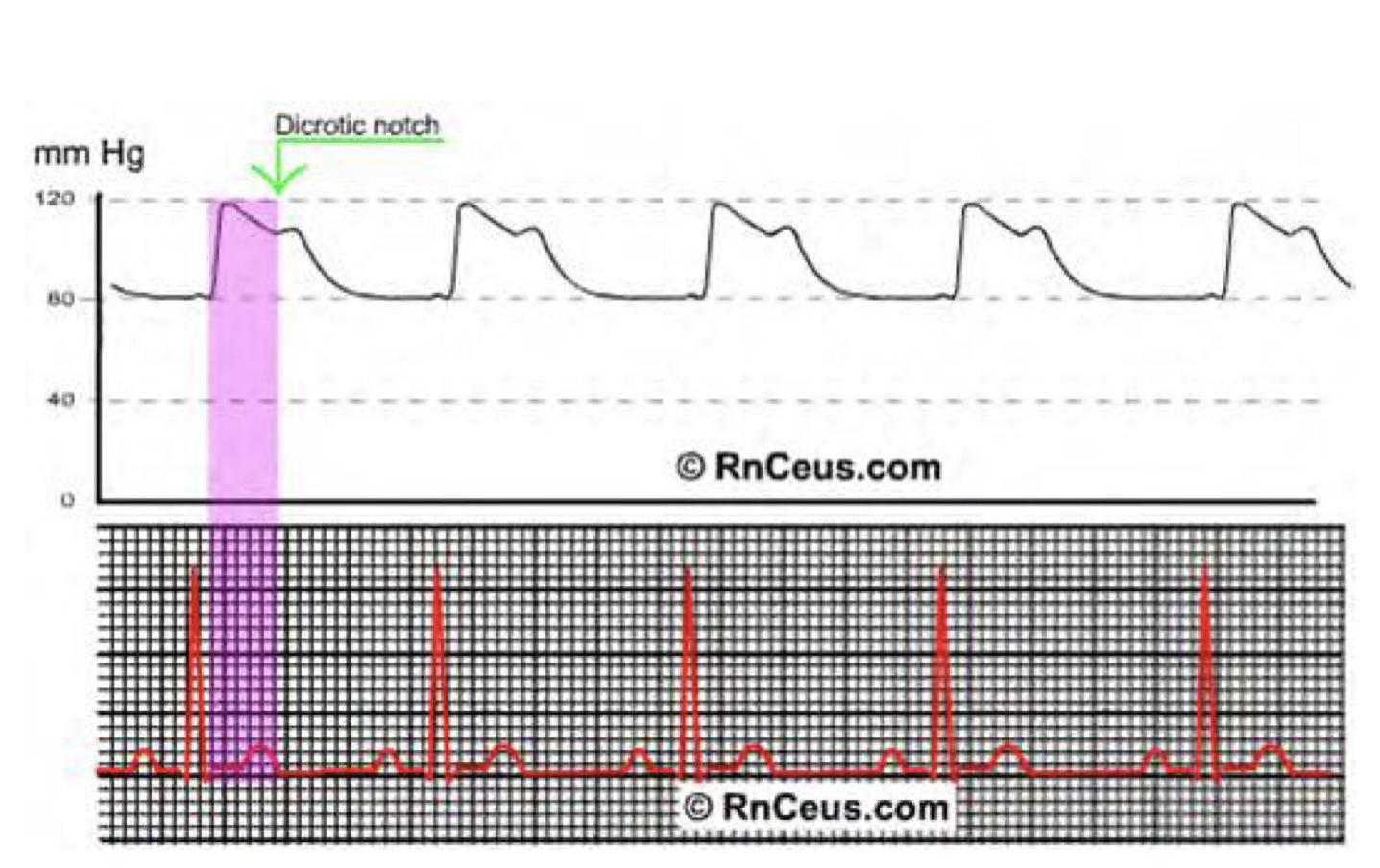 Infection and Necrosis 
Air embolism 
Unintentional intraarterial drug injection 
Pseudoaneurysm 
Damage to adjacent nerves
Central Venous Pressure rarely used nowadays 
Central venous pressure parallels right atrial pressure. 
Normal pressures might range from -2 to 12 mmHg in a spontaneously breathing patient. 
Pressures of 6 to 15 mmHg (or more with high peak inspiratory pressures) can be expected on mechanical ventilation. 
The shape of the central venous waveform corresponds to the events of the cardiac contractions.








Elevated Central Venous Pressure (a lot of false elevations)

Tricuspid Stenosis 
Tricuspid Regurgitation 
Pulmonary Hypertension 
Mitral Stenosis 
Mitral Regurgitation 


Mechanical Ventilation






Mechanical Ventilation 
Indications
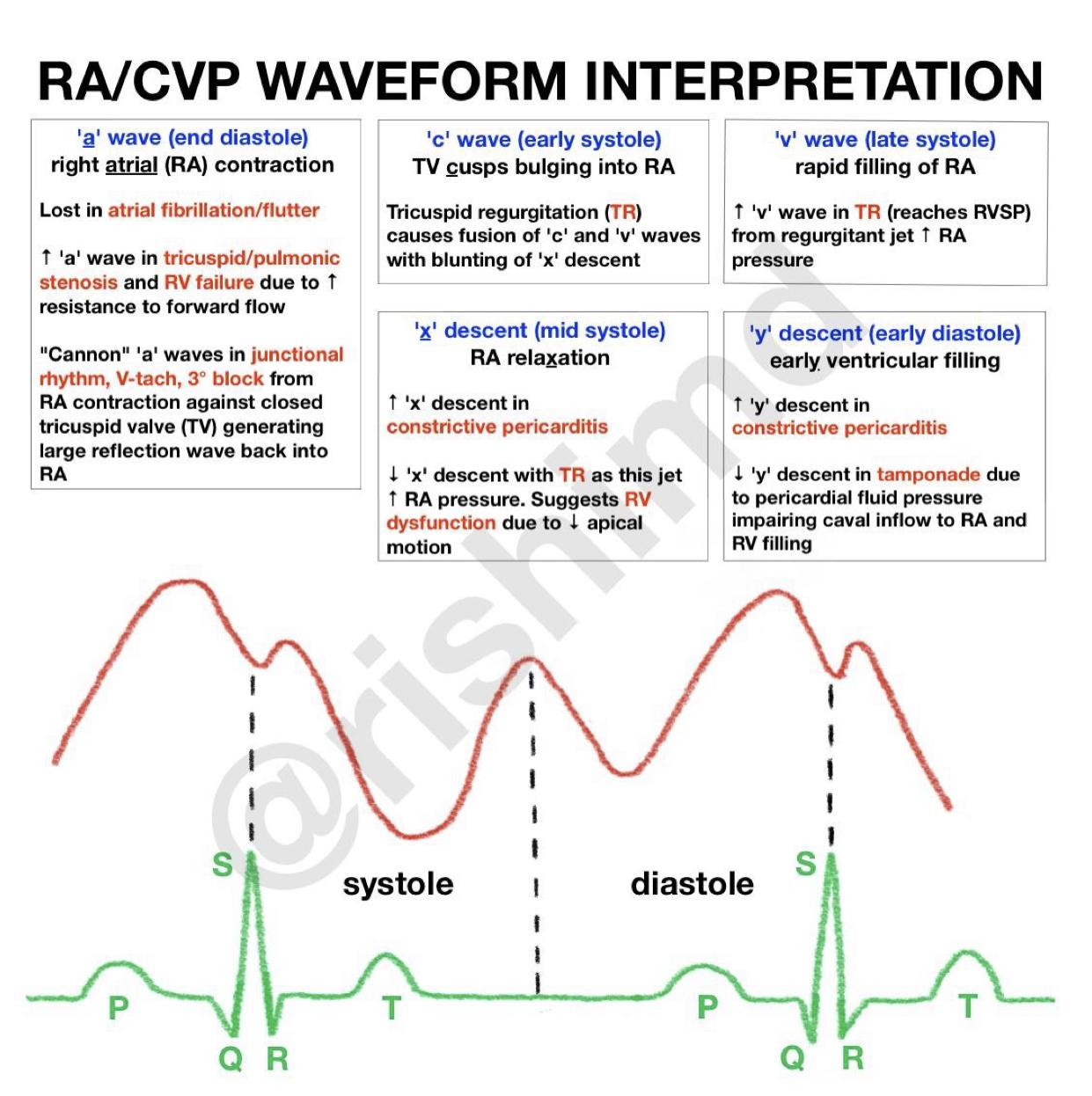 Three peak (a,c, and v waves) and two descents (x,y) can be seen in a normal CVP waveform.
LV Failure 
Volume Overload 
Cardiac Tamponade 
Arrhythmias 
Increased PVR (Anxiety, Pain)
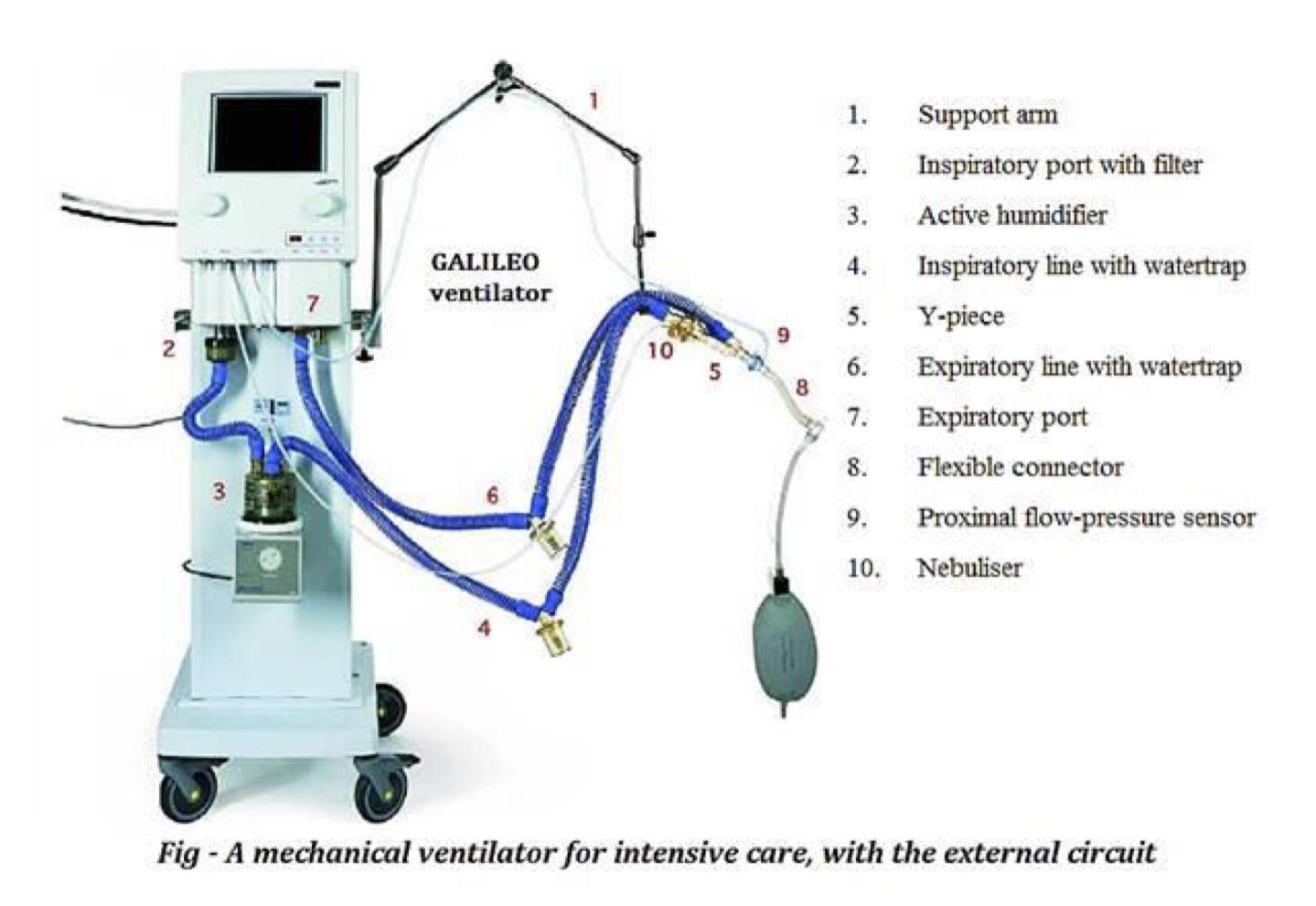 Delivery of ventilation and supplemental Oxygen with a mechanical ventilator to support a patient experiencing Respiratory Failure.
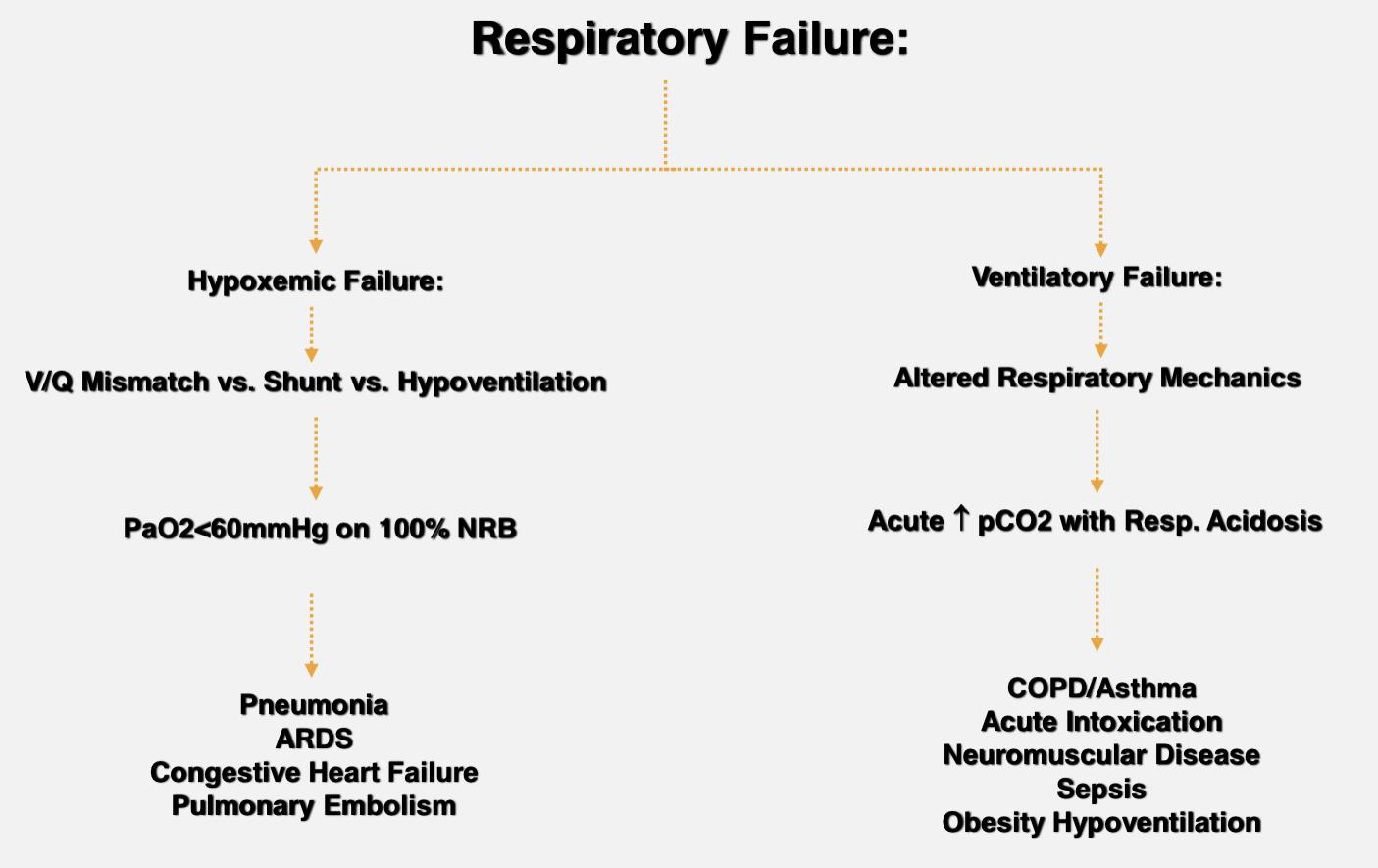 Respiratory Failure
Arterial Blood Gas Abnormalities:
Hypoxemia:
PaO2<60mmHg or O2 sat < 90% on 100% NRB
Hypercapnea:
Acute: pH  0.08 for pCO2  10mmHg
Chronic: pH  0.03 for pCO2  10mmHg

Clinical Impression:
Use of Accessory Muscles
Inability to Speak in Full Sentences
Paradoxical Respirations
Altered Mentation
Cardiopulmonary Arrest: When Respirations and Pulse Cease

Starting Mechanical Ventilation
Need a Conduit:
Endotracheal Tube: Invasive Mechanical Ventilation
Face Mask: Noninvasive Mechanical Ventilation (NPPV)
Deliver Cyclical Positive-Pressure ‘Breaths’.
Provide Supplemental Oxygen.
Minimize Complications.

Assessment Of A Patient In The ICU (Hourly)
The Flow Sheet: Recording round the clock information of different organ systems.
Vital signs
Neurological Status
Haemodynamic Parameters
Ventilation settings
Respiratory parameters
Input/output
Laboratory Data
Medications

Systematic daily oriented team rounds with accurate transmission and discussion of all clinical information from head to toe.
Identification/problem list
Major events during the last 24 hrs
By system approach; CNS, Cardiovascular, Respiratory, GI, Renal/metabolic, Heme/ID, tubes, etc.
Documented note containing problem list and plan for all of the above.
PO2 < 60 → Respiratory failure 
PCO2 (High) → Respiratory failure (HYPERcapnia)
ICU Note









Who Get Icu Admission
Acute life-threatening illnesses which are potentially reversible
Acute illnesses with potential and likely to occur life-threatening complications
Monitoring of vital parameters of patients with symptoms/signs that suggest the possibility of an evolving life-threatening illness.

Common Scenarios In ICU
A 73 year old lady with a history of ischemic heart disease, HTN, DM II
presents to the ED with altered mental status. She is febrile to 39.4,
hypotensive (BP 80/40) with a widened pulse pressure, tachycardic (HR 121),
with warm extremities and decreased urine output.

How would you manage this patient?
SEPTIC SHOCK

ICU admission
Hemodynamic monitoring.
Resuscitation with fluids, vasopressors.
Pan cultures, looking for source of sepsis
Treatment and reversal of condition. ( antibiotics, drainage, etc.)
Monitoring and prevention of complications. ( respiratory failure, ARDS,
multiorgan failure, etc.)
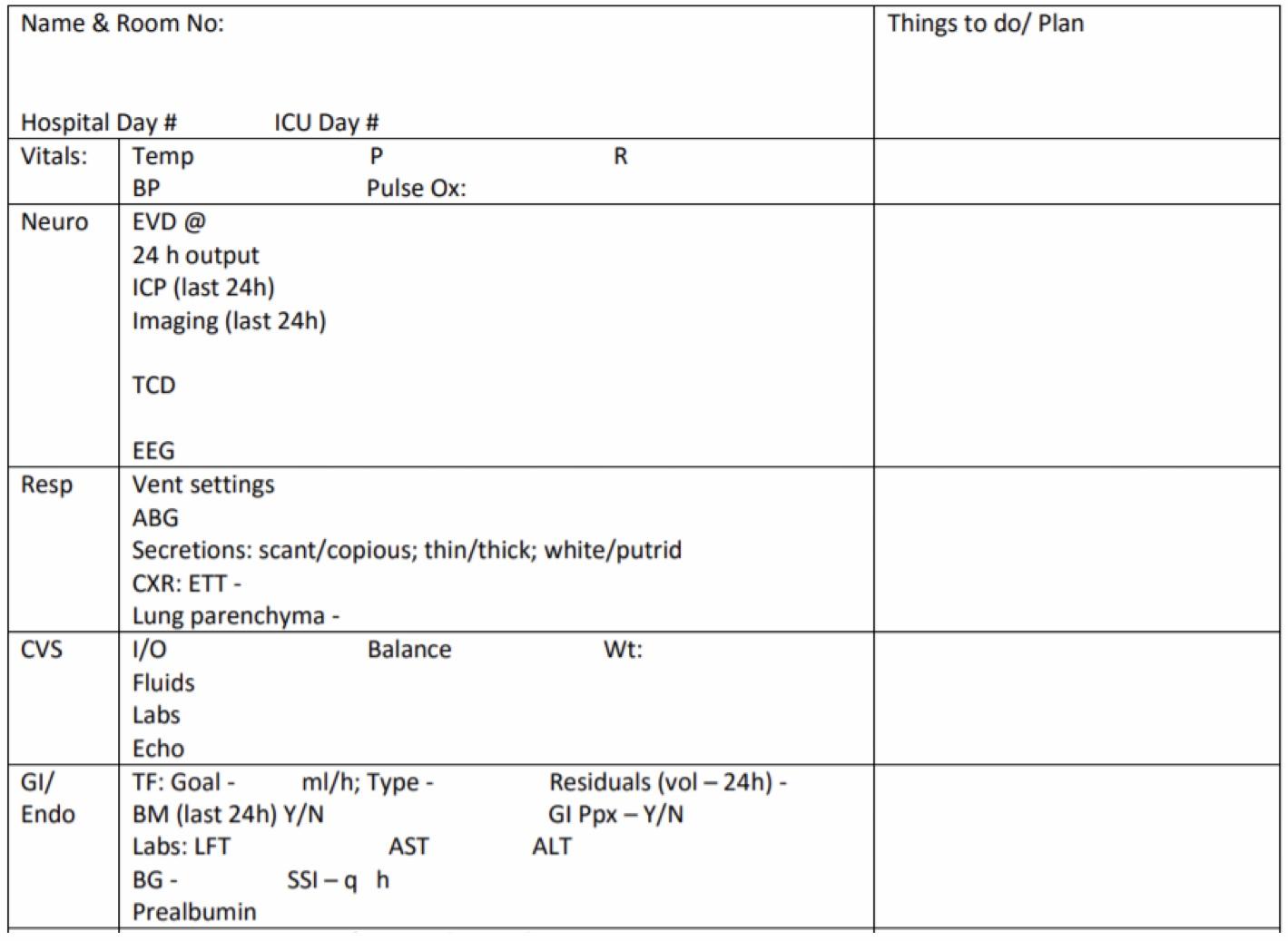 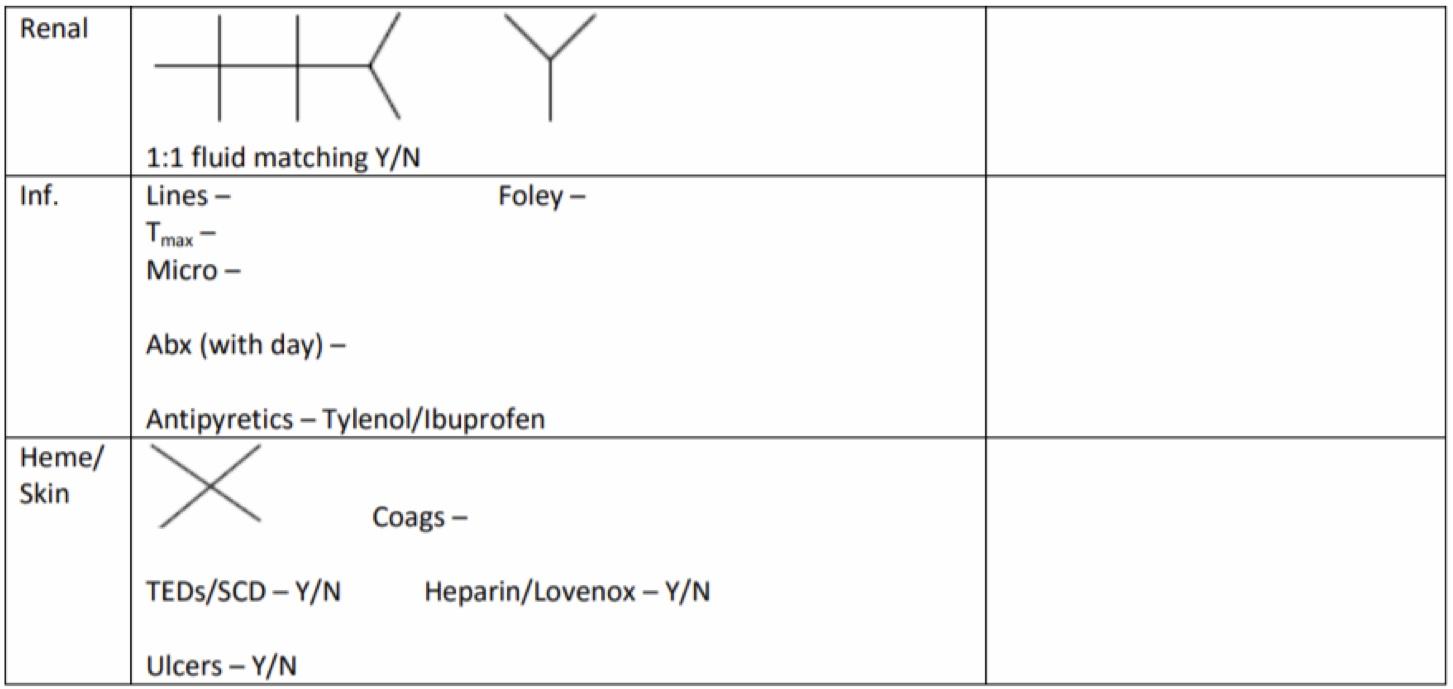 A 71 year old gentleman with a history of ischemic heart disease, HTN, DM II
presents to the ED with altered mental status and slurred speech since
morning. His BP is 190/90, HR 111/min. On exam he has right facial drop,
slurred speech and left sided arm weakness.

How would you manage this patient?

STROKE

ICU admission
Hemodynamic and neurovitals monitoring.
Blood pressure control.
Workup of possible stroke, type, risk factors etc.
Monitoring and prevention of complications. ( hemorrhage, re stroke, seizures, respiratory failure, etc)

A 63 year old lady with a history of DM, IHD and previous stroke with no
deficit has just had a Whipple procedure for pancreatic carcinoma. The surgery
lasted for 6 hours and was complicated with major bleeding requiring multiple
transfusions.

How would you manage this patient?

BLEEDING

ICU admission
Hemodynamic monitoring.
Resuscitation with fluids, blood products, and vasopressors.
Monitoring and prevention of complications.
recurrent bleeding.
leak
compartment syndrome
fluid overload
Post op acute coronary syndrome.

Seven ‘C’s Of Critical Care
Compassion
Communication (with patient and family).
Consideration (to patients, relatives and colleagues) and avoidance of Conflict.
Comfort : prevention of suffering
Carefulness (avoidance of injury)
Consistency
Closure (ethics and withdrawal of care).
Small Bowel Obstruction
Intestinal Obstruction

One of the common cause of acute abdomen. May lead to high morbidity and mortality if not treated correctly. It can be classified according to:
(1) Pathology (types): Dynamic (mechanical) & Adynamic 
(2) Pathological changes: simple, strangulation & closed loop
(3) Onset: acute, chronic, acute on chronic & subacute 

1. Pathology (types):

Dynamic (mechanical): where peristalsis is working against a mechanical obstruction. Something physical causing obstruction 
It can be classified according to:
(A) Anatomy: 
Small bowel obstruction (SBO) proximal
high -> early profuse vomiting rapid dehydration
low-> predominant pain, and central distention, Vomiting delayed, multiple central air-fluid levels seen on AXR    
Large bowel obstruction (LBO) distal 
early pronounced distension, mild pain vomiting, late dehydration e.g. carcinoma common,  diverticulitis or volvulus
If obstruction proximal (close early) the space is so small , so it will filled up quickly, and cause vomiting > dehydration, while in distal obstruction the space is larger therefore it can be easily filled with bowel content and causes distension
(B) Site (lumin): 
Intraluminal inside: impacted faeces, foreign bodies, gallstones, Bezoars. Rare
Intramural bowel wall : tumors, inflammatory strictures. Common
Extramural outside: adhesion, hernias, volvulus (loop of intestine twists around itself), intussusception, tumors
Adynamic: mechanical element is absent. Functioning as obstruction 
- Peristalsis my be absent (paralytic ileus)
- May be present in non propulsive form. (mesenteric vascular occlusion or pseudo-obstruction)

2. Pathological changes: 

Simple: blockage without interfering with vascular supply patient stable 
Strangulation: significant impairment of blood supply most commonly associated with hernia, volvulus, intussusception, mesenteric infarction, adhesions/Bands surgical emergency patient sick Tachy, signs of acute abdomen, rebound tenderness
Closed loop obstruction: bowel is obstructed at both the proximal & distal end (This is worse because this loop will get dilated then ischemic then it will perforate)
3. Onset: 

Acute obstruction:- usually in small bowel
obstruction with severe colicky central abdominal pain, distension, early vomiting and constipation.
Chronic obstruction: -usually in large bowel
lower abdominal colic & constipation followed by distension.
Acute on chronic: usually masses (cancer) short history of distension & vomiting against background of pain & constipation, masses narrowing the lumen (without close it) then suddenly enlarged cause obstruction
Subacute obstruction: incomplete obstruction.

Causes

Adhesions- 40%
Tumors -15%
Inflammatory- 15%
Obstructed hernia-12%
Intraluminal-10%
Miscellaneous -8%

Pathophysiology

Proximal to obstruction
Increased fluid secretion abdominal distention, Accumulation of gas  abdominal distention, Increased intraluminal pressure (may lead to venous congestion → ischemia), Vomiting, Dehydration, Dilatation of bowel, Reflex contraction of smooth muscle → colicky pain, Increased peristalsis to overcome obstruction → increased bowel sounds, If obstruction not overcome → bowel atony, Decreased reabsorption with time and flaccidity to prevent vascular damage from high pressure
Distal to obstruction: nothing is passed & bowel collapse → constipation

Symptoms

The four cardinal features of intestinal obstruction:
Abdominal pain
Vomiting
Distension
Constipation (diarrhea 1-2 days then constipation)
Vary according to:-
location of obstruction
Duration of obstruction
underlying pathology
intestinal ischemia (complication)
60 years old, virgin abdomen, distention, “chronic symptoms” vomiting & constipation → malignancy
Many surgeries before, previous obstruction, presents with obstruction → Adhesions
Abdominal pain
- colicky not peritonitis in nature, around the umbilicus in SBO while in the  lower abdomen in LBO
- if it becomes continuous, think about perforation or strangulation.
- does not usually occurs in paralytic ileus.
Pain in abdomen unless there is itis (peri, cholycy, appendicitis) they will have visceral pain

Vomiting
- starts early in SBO and late in LBO
- As obstruction progresses vomitus alters from digested food to faeculent due to enteric bacterial overgrowth

Distension
-more with large bowel obstruction (LBO)

In strangulation: You need to know how sick the patient is How? By these signs
severe constant abdominal pain
fever
tachycardia (if not responding to fluids)  
tenderness with rigidity/rebound tenderness (signs of peritonitis) 
shock

Signs
1. General examination (OSCE station usually)
Vital signs
Signs of dehydration –tachycardia, hypotension, dry mucus membrane, decreased skin turgor, decreased urine output
2. Inspection
distension, scars (adhesion), peristalsis, masses, hernial orifices (very imp to mention in OSCE)
3. Palpation
tenderness, masses, rigidity
4. Percussion
tympanitic abdomen
5. Auscultation (if absent sound = ileus)
high pitched bowel sound or silent abdomen
*You should mention I will complete my examination with digital rectal examination 
*Examine rectum for mass, blood, feces or it may be empty in case of complete obstruction
Investigations

If patient unstable → OR 
CBC, High WBC (neutrophilia with strangulation) every patient 
Hyperkalemia, hyperamylasemia & raised LDH may be associated with strangulation every patient 
Plain AXR every patient , best initial 
Sigmoidoscopy (only in carcinoma, volvulus , contraindicated in SBO)
Contrast x-ray
CT abdomen If stable patient , this is gold standard for non sick pt 
Adhesions = CT with contrast 
Peritonitis , guarding = laparotomy
Strangulation + hernia + discoloration = surgery, no imaging 
Management

NPO
NG tube decompression to removes fluids, gas & helps relieve pain & pressure, sometimes this is enough for adhesions 
IV rehydration 
Monitoring In’s and Out’s
IV antibiotics usually not need except in certain cases i.e peritonitis
Frequent clinical assessments
Some cases (adhesive small bowel obstruction without complications like strangulation or ischemia ) will settle by using this conservative regimen, (you can wait till  3 days “ 72 “ then go for surgery) other need surgical intervention.
Surgery should be delayed till resuscitation is complete unless signs of strangulation and evidence of closed- loop obstruction.
Cases that show reasons for delay should be monitored continuously for 72 hours in hope of spontaneous resolution e.g. adhesions with radiological findings but no pain or tenderness
“The sun should not both rise and set” in cases of unrelieved obstruction.

Surgery

Assess bowel viability (If healthy → treat | if not healthy “dead” → remove)
Then treat the cause:
Adhesions → Adhesiolysis
Mass → Resection
Hernia → Repair
Etc

Indication for surgery:
- Virgin abdomen. (No previous surgery)
- Failure of conservative management
- Complications: (tender, irreducible hernia & strangulation)